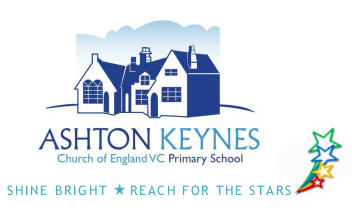 www.akps.org.uk